State Taxation of Partnerships
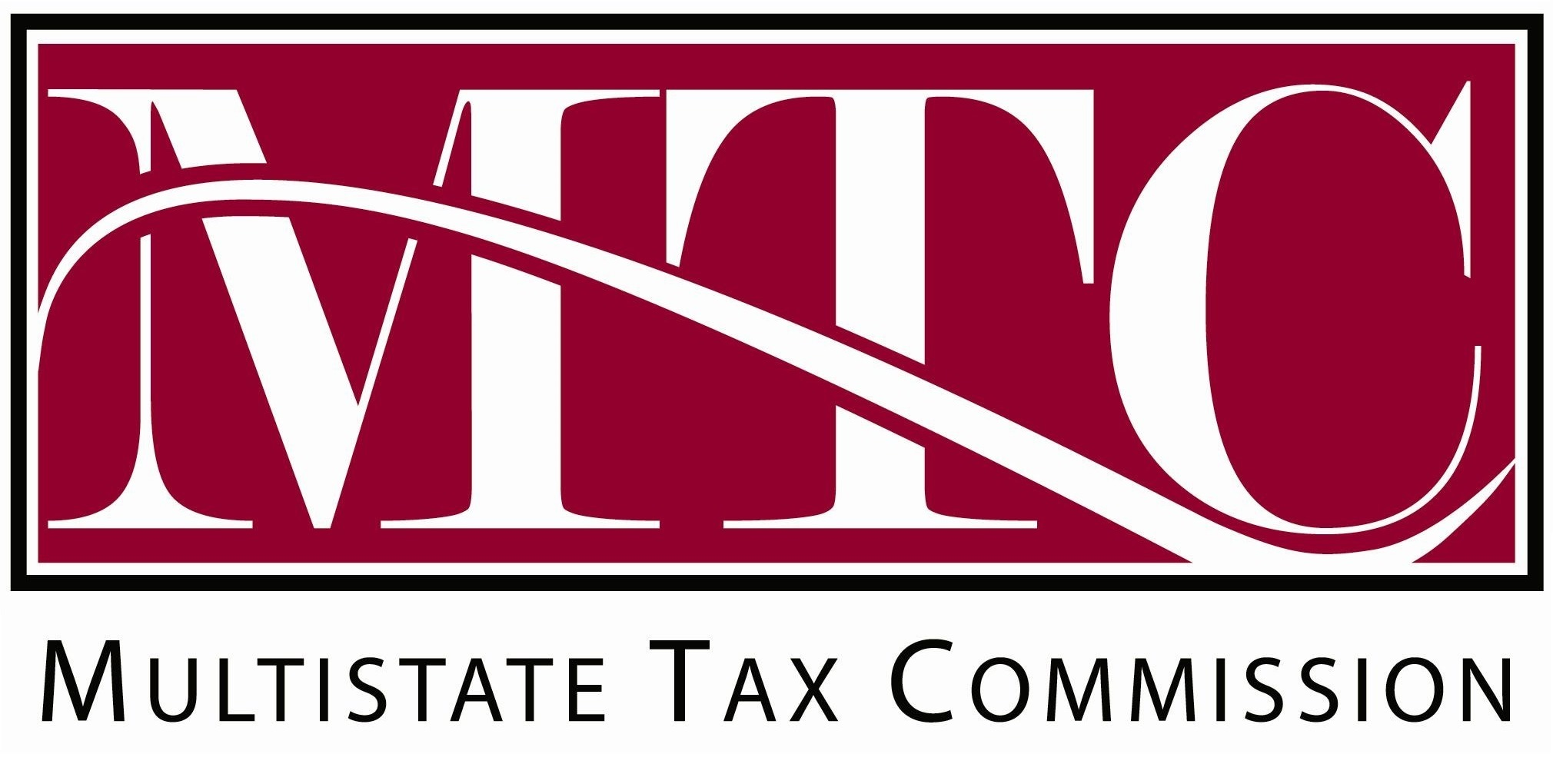 March 28, 2022
State Tax Treatment of Investment Partnership Income
Sourced differently –
Non-investment partnership (operating partnership, or “OP”) income is sourced based on partnership factors and sourcing information.
Investment partnership (“IP”) income is sourced based to individual partner’s residence and sometimes a corporate partner’s domicile.
2
Sourcing is Only Part of the Puzzle
General State Sourcing Rules (Individuals & Corporations)
Conformity to Federal Substantive Rules
Passthrough System
Evaluation –
Policy Goals & Administrability
Variations in State IP Sourcing
Rules
State Enforcement Mechanisms
Types of Investment Partnerships
Issues to be Addressed by IP Sourcing Rules
IP 
Data
3
Some Key Take-Aways
Conformity to federal substantive rules & passthrough system
Effect of partnership items on partners should generally be the same as if the partners recognized those items directly.
Certain federal substantive rules may affect state taxation of some kinds of investment income – for example:
Beneficial federal treatment – especially exemptions & deferrals,
Loss limitation rules,
Other.
4
Some Key Take-Aways
General state sourcing rules (individuals & corporations)
States may lack sufficiently detailed rules to address sourcing in tiered partnership structures, common among IPs.
IPs often make money by selling portfolio businesses (OPs), raising questions of such gains are sourced. 
Entity-level taxes affect sourcing, and while they may not apply to investment partnerships they may apply to their portfolio companies.
Sourcing and related state rules may affect the extent to which partners may offset gains and losses from different partnerships.  
For individual partners, application of the credit for taxes paid is crucial.
5
Some Key Take-Aways
State enforcement mechanisms
Withholding is affected by IP sourcing.
Differences in sourcing between OPs and IPs may incentivize income shifting between IPs and their portfolio companies, necessitating use of addback statutes or other anti-abuse rules.
6
Some Key Take-Aways
General characteristics of investment partnerships
Generally LPs or LLCs
Investors are passive
Managing GP or member manages investment activity and gets a profits interest/carried interest
Investments are often illiquid
7
Some Key Take-Aways
Types of investment partnerships
Private equity funds
Angel funds (start-ups)
Venture capital funds (more established businesses or technology)
Leveraged buyout funds (mature privately held businesses)
Multi-manager funds which invest in other funds
Hedge funds
Closely held and special purpose entities 
Private label or captive funds (single investor)
Family limited partnerships
8
Some Key Take-Aways
Data on investment partnerships
Data –
IRS data – taxes and self-reported information
Industry data - generally unregulated & limited to professionally managed funds’ assets under management (AUM)
IRS Data – most income is generated by investment partnerships, defined broadly
Asset information –
IRS Assets Reported – $20 trillion
Industry AUM Data – PE and hedge funds – around $6.5 trillion globally
9
Some Key Take-Aways
Issues to be addressed by IP sourcing rules & variations
Apparent basis for the sourcing treatment of IP income:
Exemption or exclusion – in some cases – related to the passthrough principle that investment income from partnerships should be treated as if the partnership earned the income directly (and would be sourced to residence)
Determination that IP income is nonbusiness income or non-unitary income
Determination the IP is not doing business in the state
2)	Sourcing treatment applies to:
a)	IP income generally
b)	Only to qualifying income of the IP
10
Some Key Take-Aways
Issues to be addressed by IP sourcing rules & variations
Definition of IP includes:
Assets held tests 
Income tests
Ownership test
Tied to IRC Sec. 851
Certification and filing requirements
Excluded partners
 Special rules
11
Multistate Effects
State 5
State 4
IP versus OP Sourcing Rules:
States 1 & 5 have narrow definitions of what is an IP
States 2, 3, & 4 have broad definitions of an IP

Effect:
P1 is an OP under every state’s rules
P2 is an IP under the rules of State  2 and State 4 but not State 1
P3 is an IP in State 3 and 4 but not State 1 or State 5
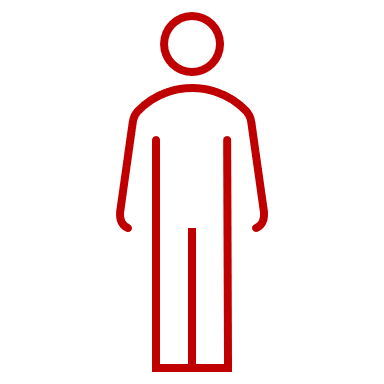 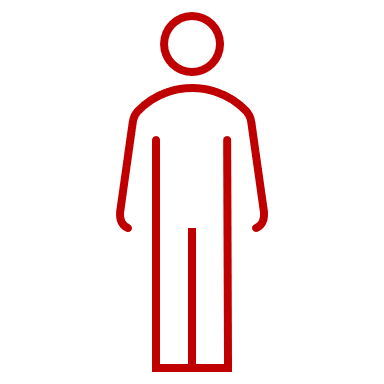 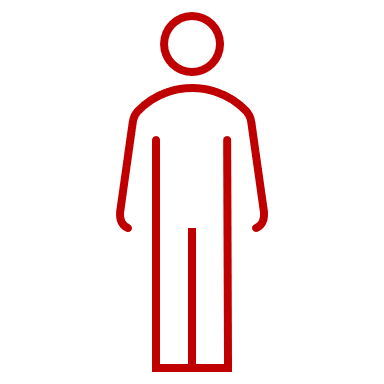 X
Y
Z
Corp
P2
P3
State 2
State 3
P1
State 1
12
Examples of Issues
State 5
State 4
Assuming X and Y will have to pay tax in State 1, will States 2 and 4 give them credits for taxes paid?
What if Corp, domiciled in State 4, invests substantially in P2 as a hedge against operational risks – which principle of sourcing should prevail?
Assume State 1 has a rule requiring gains from the sale of a partnership be sourced to State 1. Assume P3 sells its share of P1 for a gain, which would constitute portfolio income to P3, which has other investment losses. Will Z be able to offset the losses against the gain sourced to State 1 in computing State 1 tax?
X
Y
Z
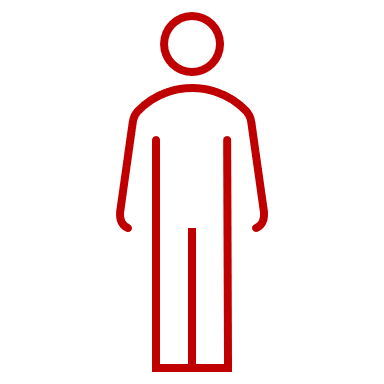 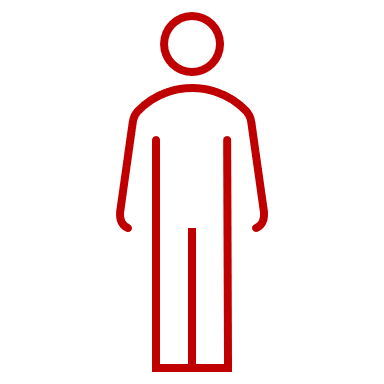 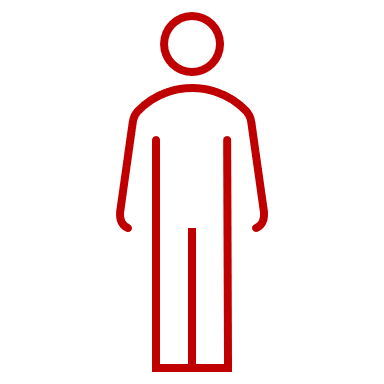 Corp
P2
P3
State 2
State 3
P1
State 1
13
Overarching Principles & Policy Goals
14
Evaluation –
15
What are we missing?
16